Nazwij rodzaj sklepienia
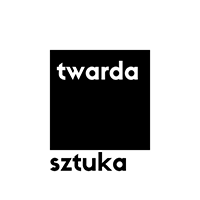 SKLEPIENIA
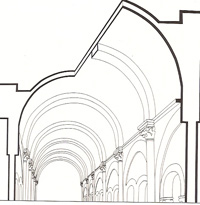 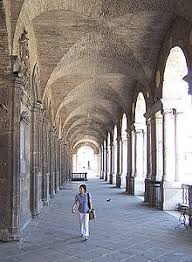 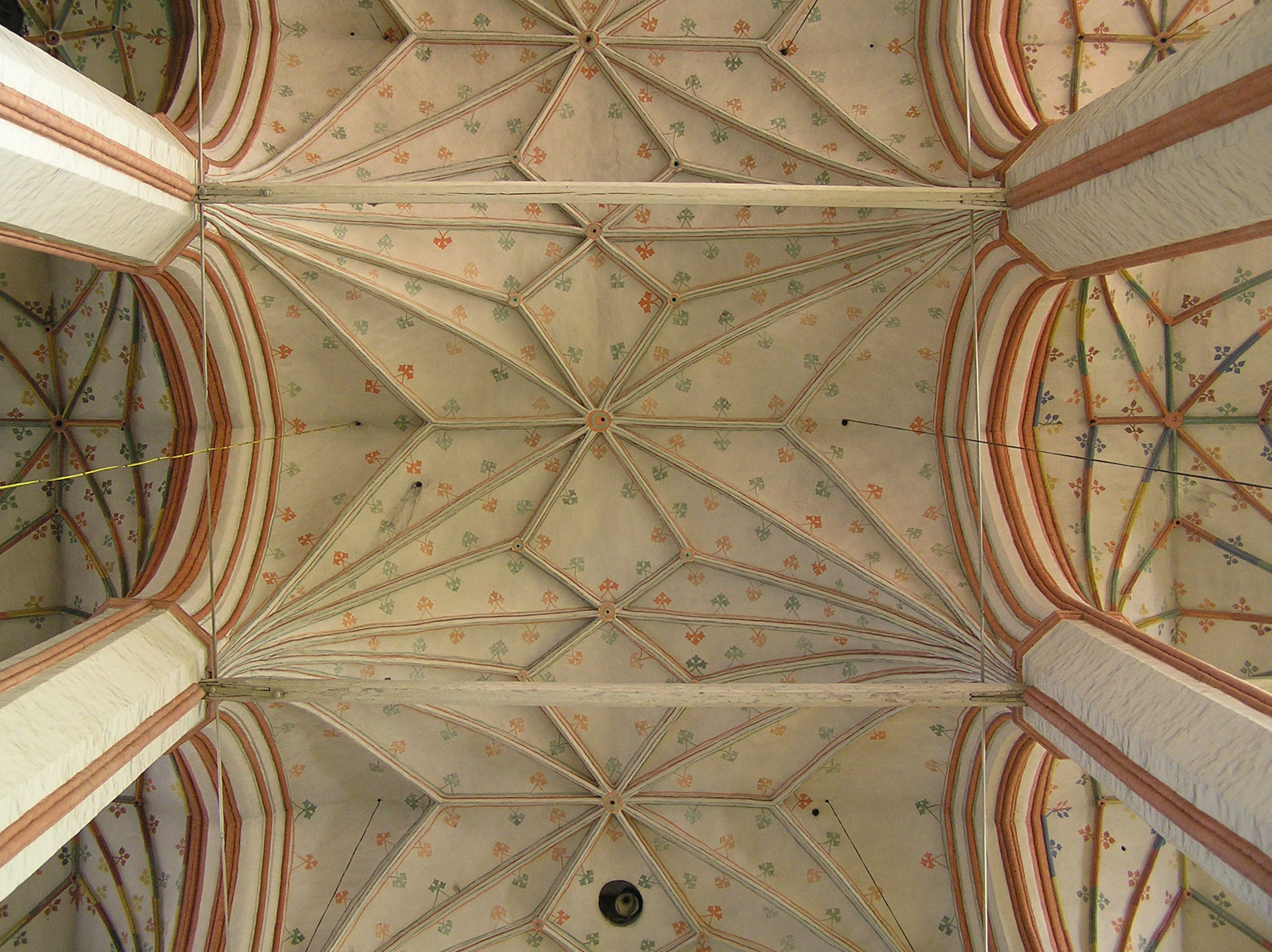 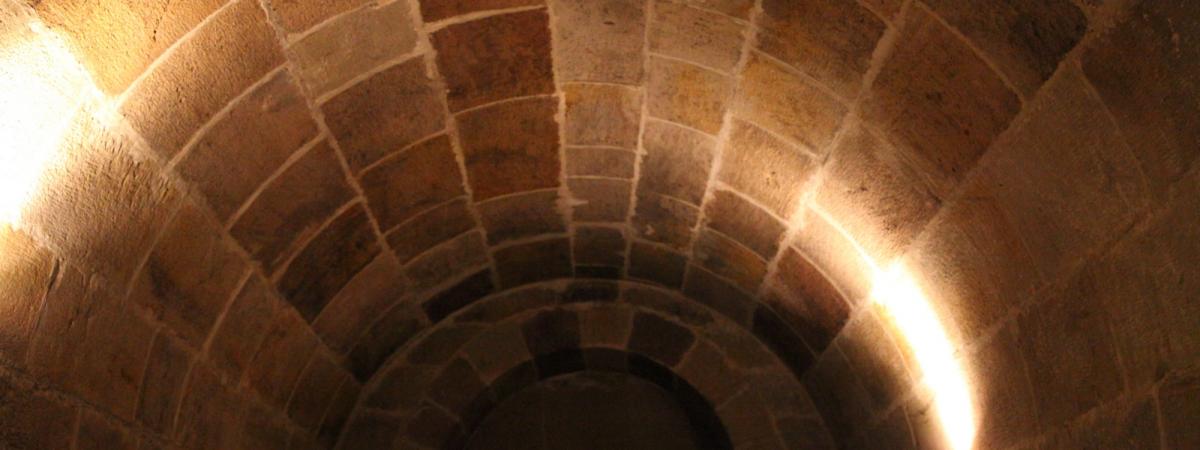 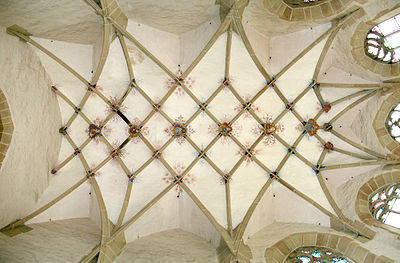 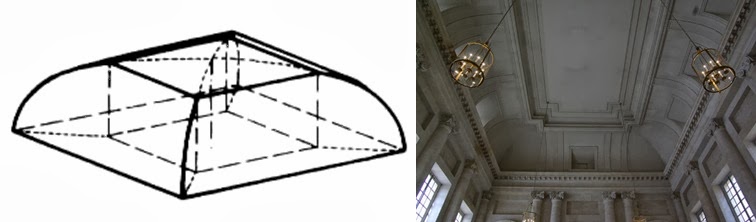 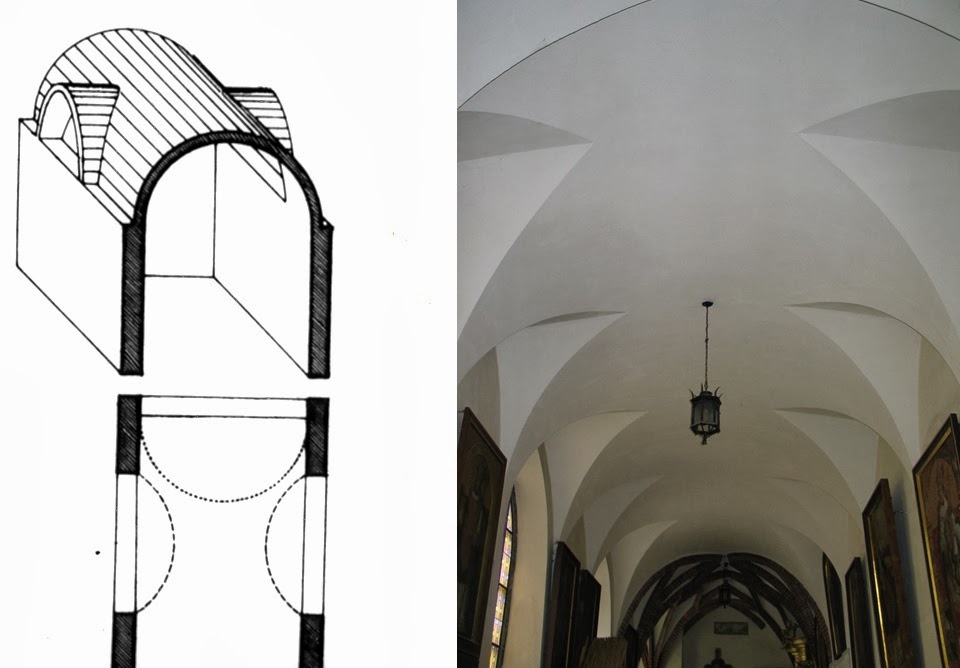 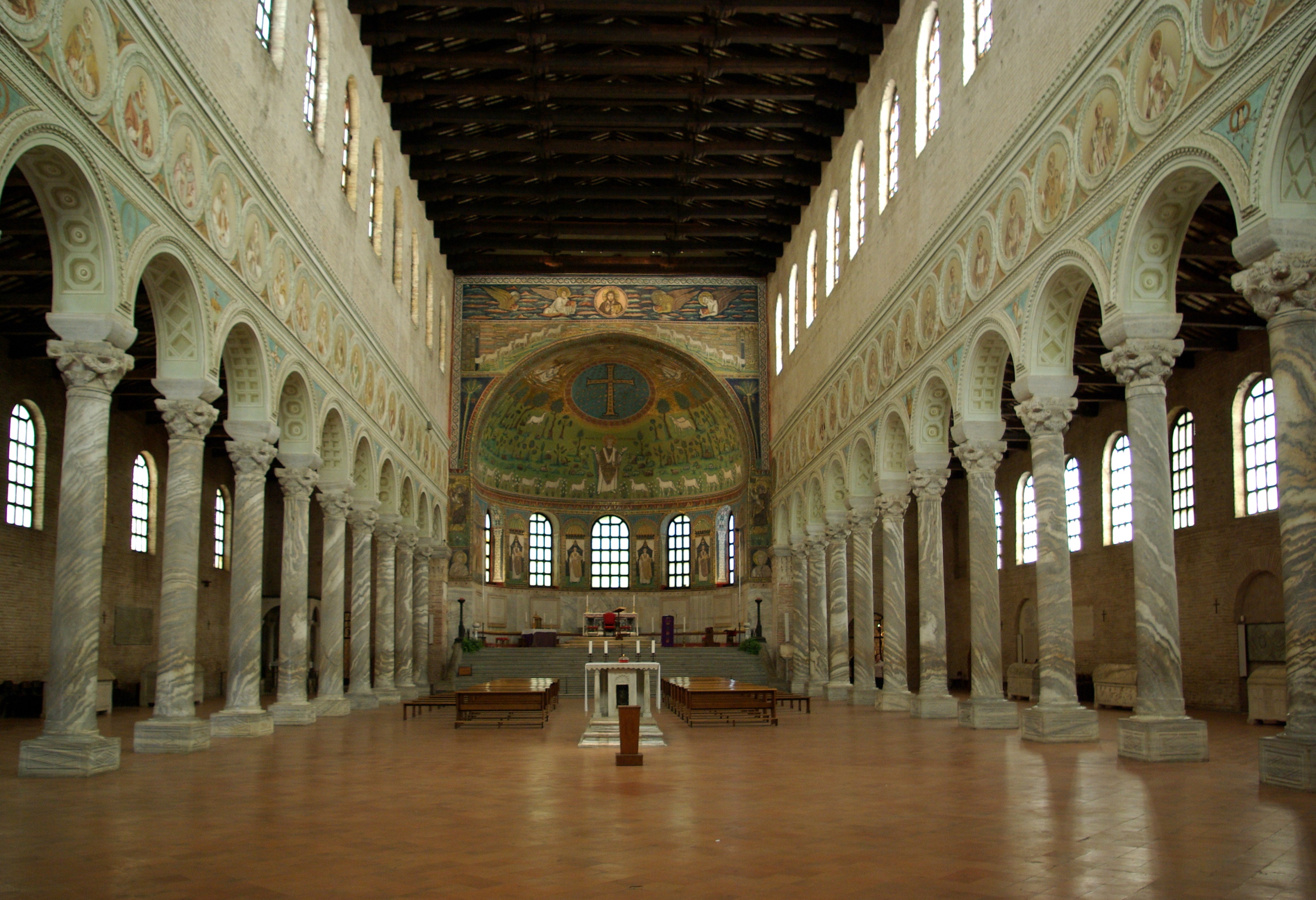 San Appolinare  in Classe VI w
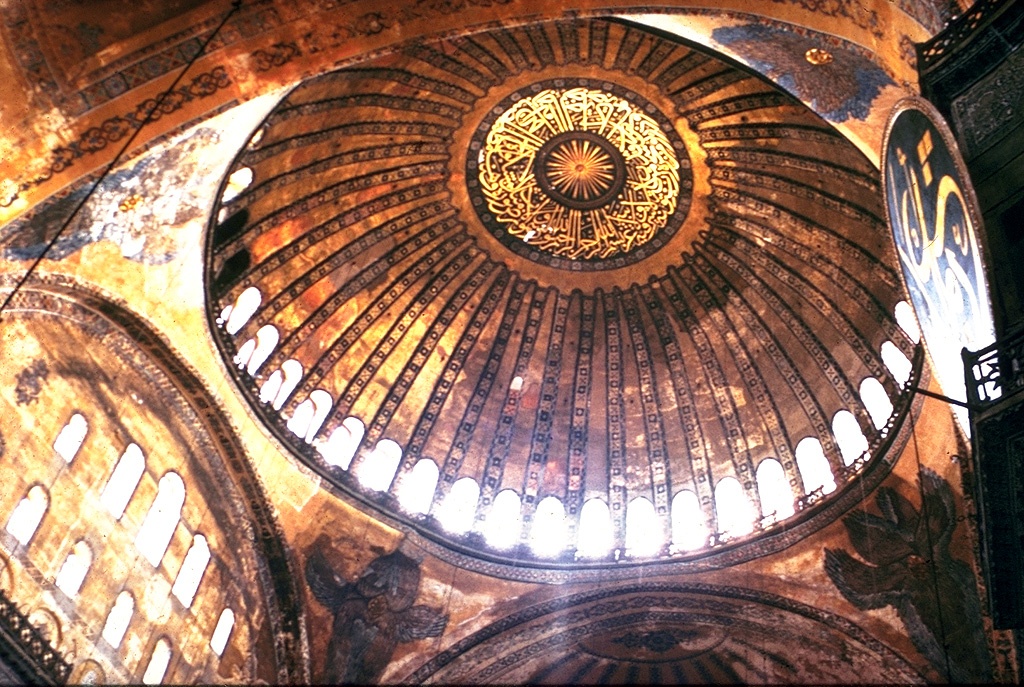 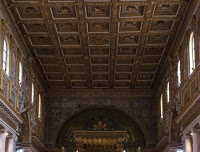 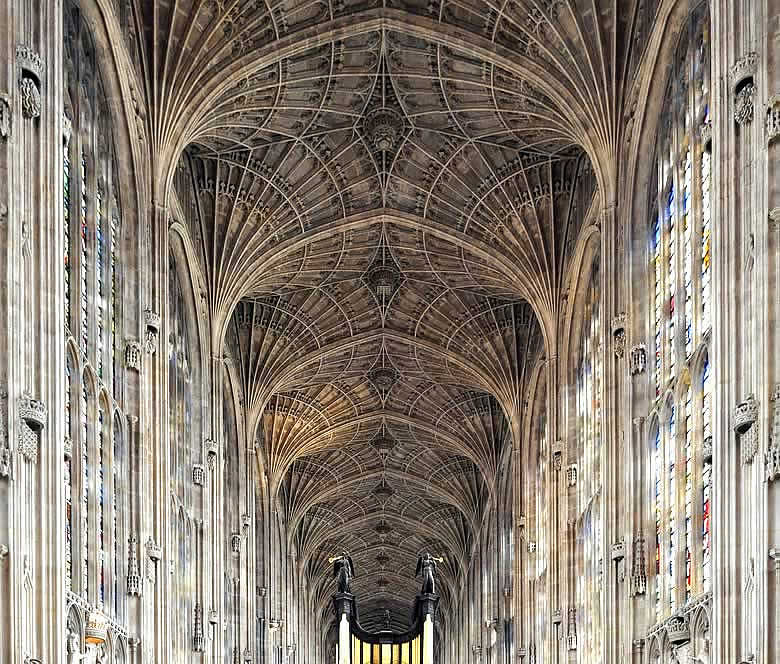 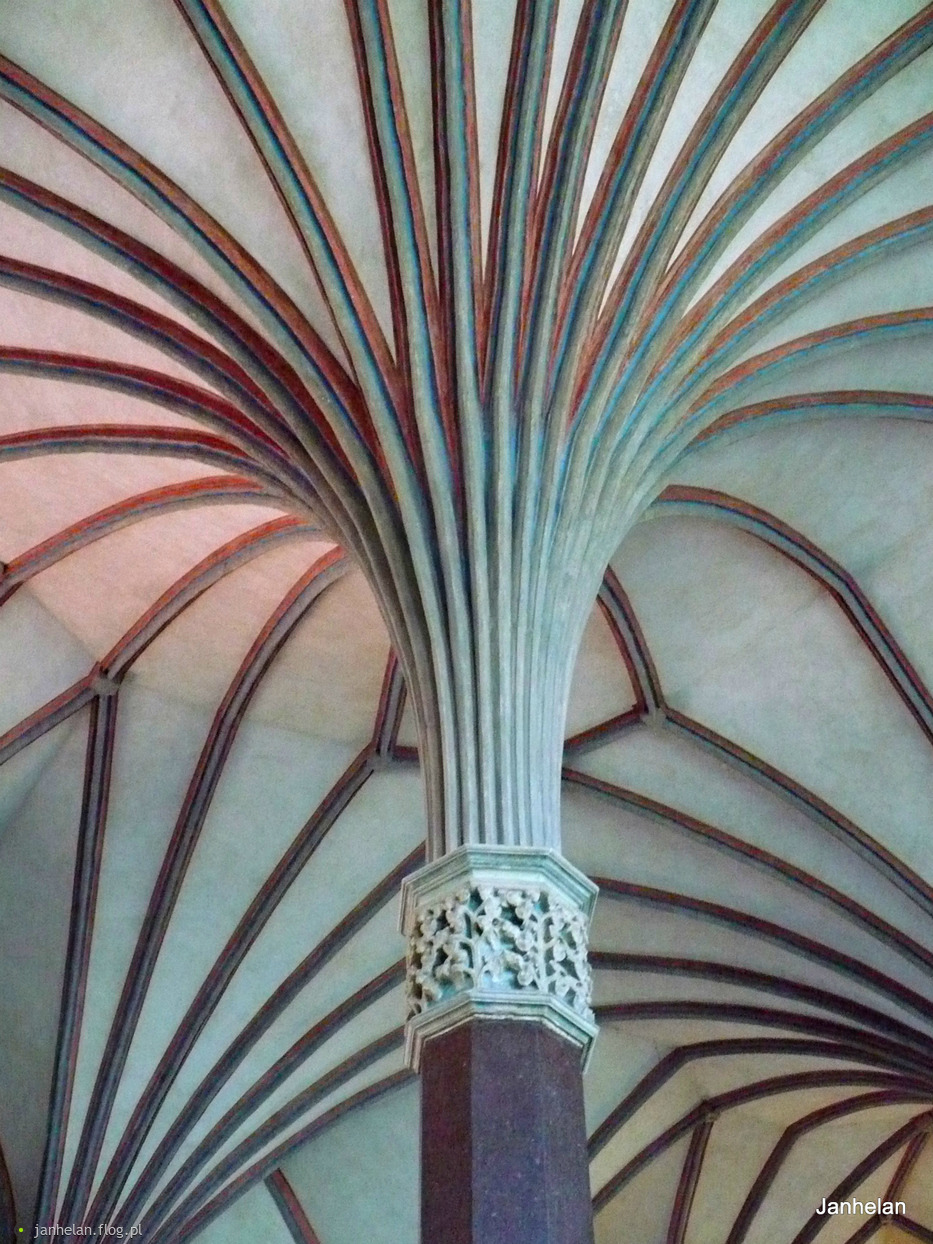 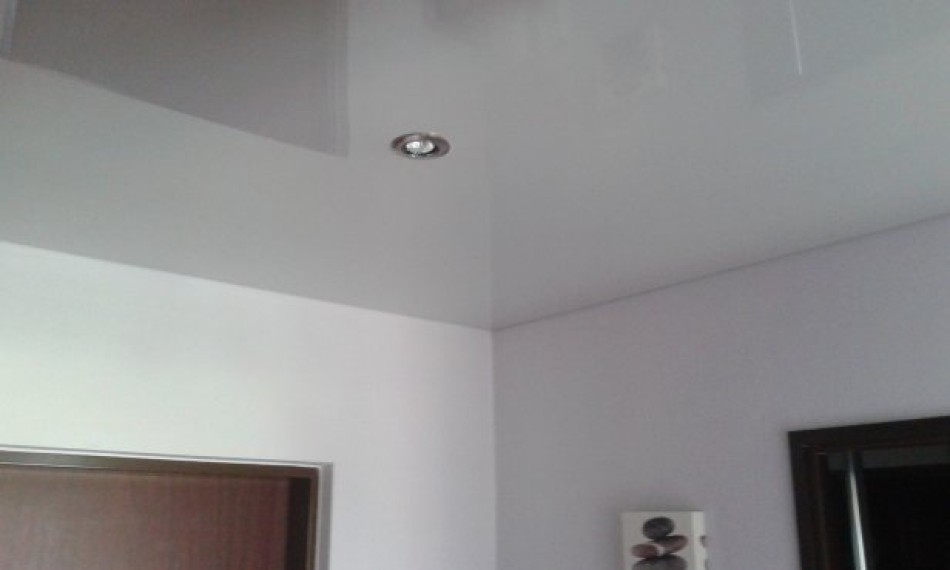 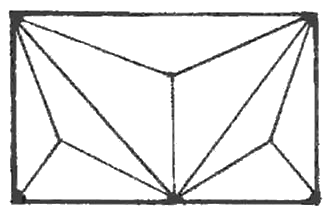 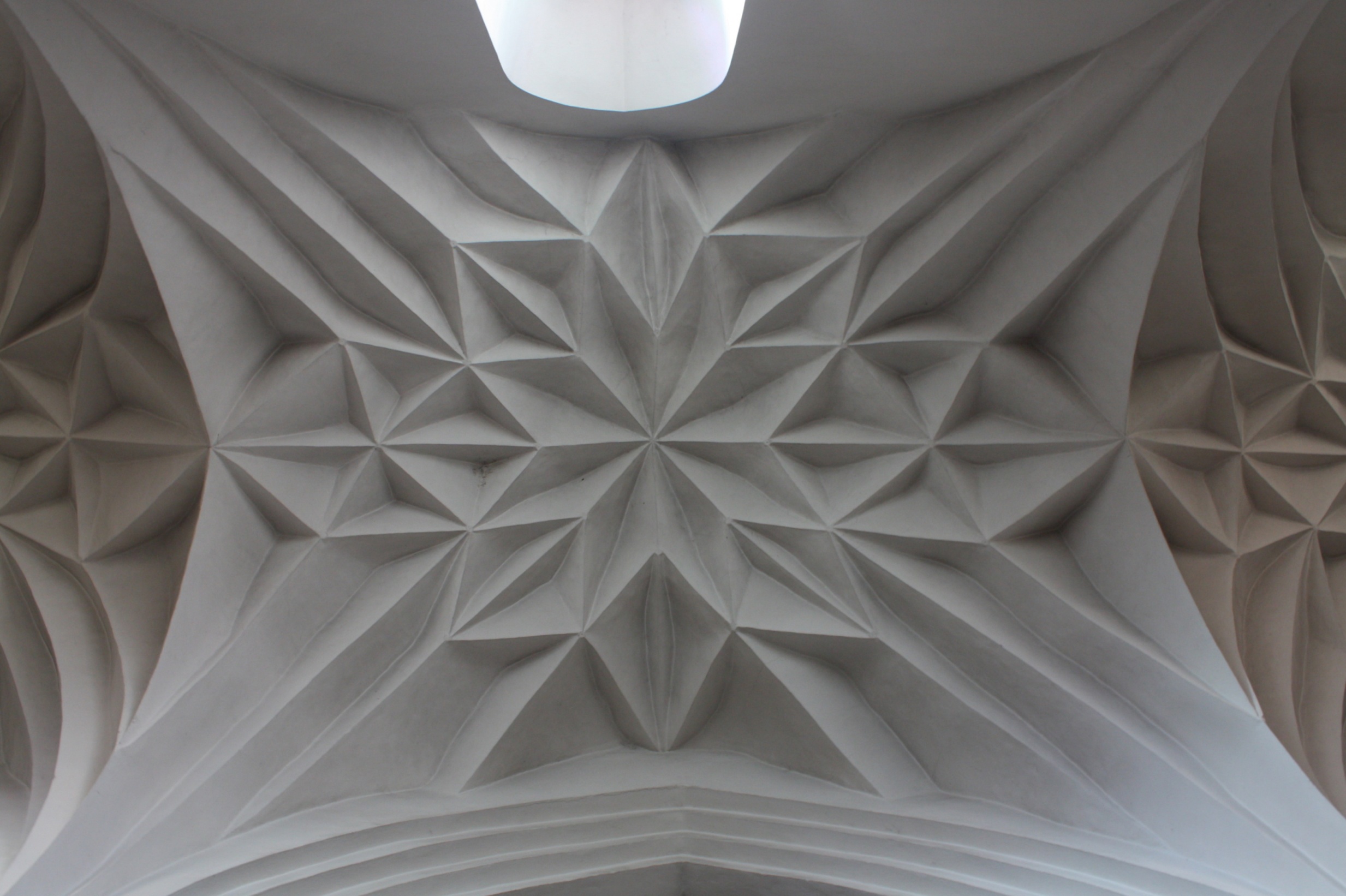